Integer and Linear Programming Beyond the Worst-Case
Daniel Dadush
Why Are Simple Algorithms so Effective in Practice?
Gradient Descent for Neural Network Training:
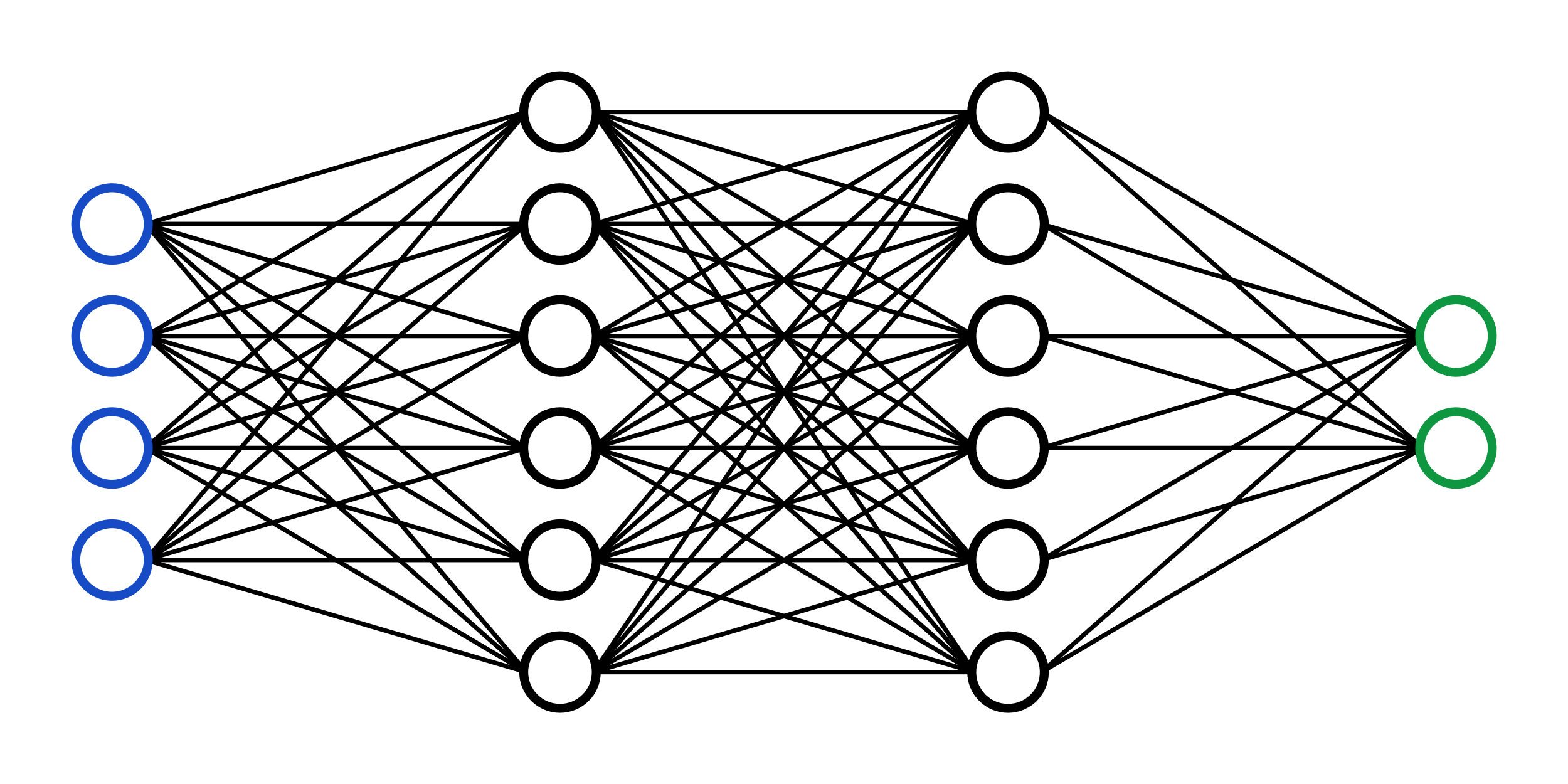 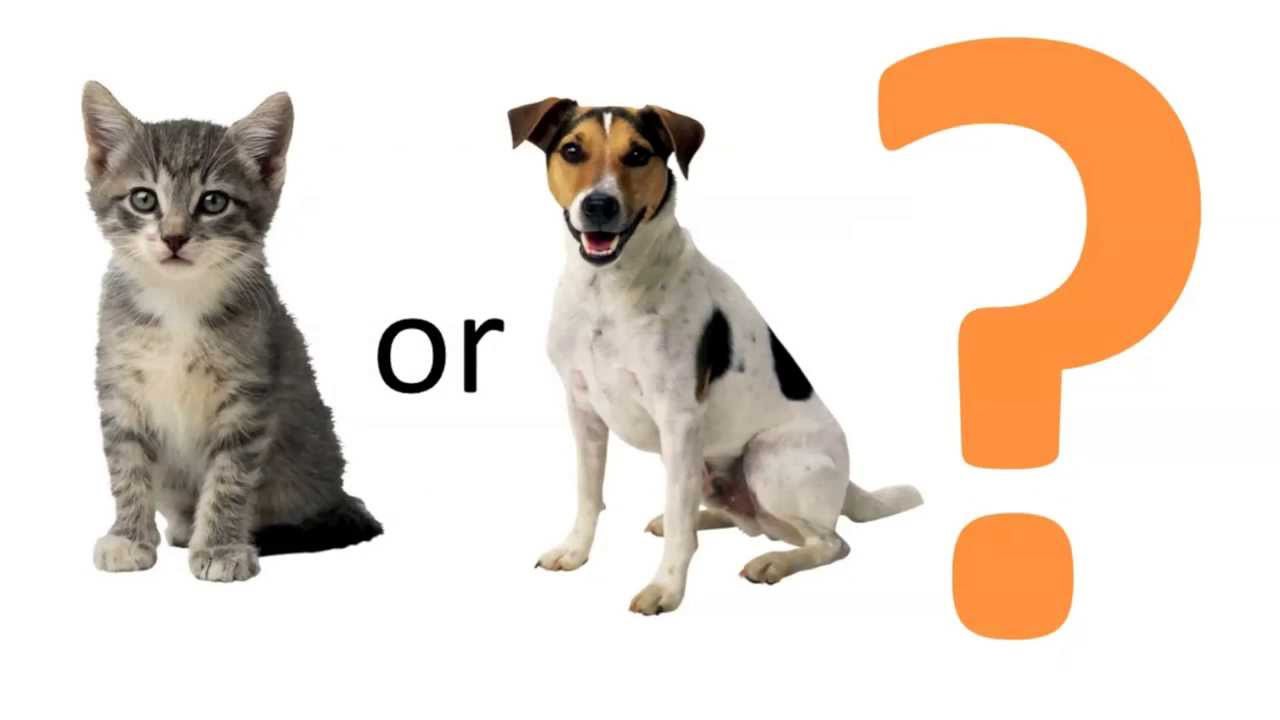 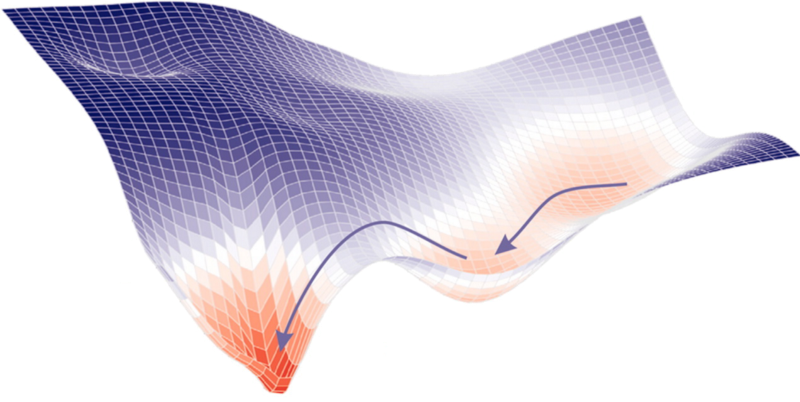 2-OPT Heuristic for the Traveling Salesman Problem:
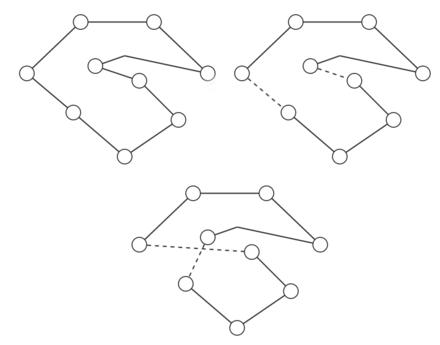 Analytical Challenge: Easy to Find Bad Examples
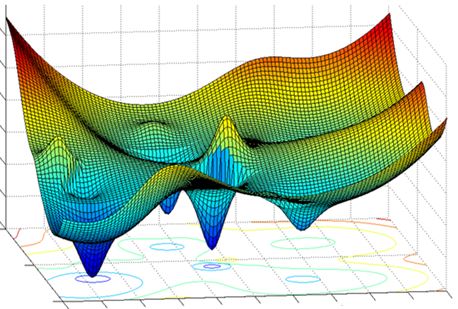 Gradient descent can find abad local minimum
For many algorithms, however, worst-case behavior is rare in practice.
Beyond Worst-Case Analysis
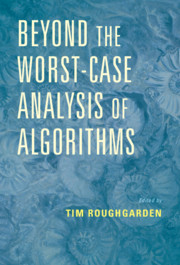 Goals: 

Provide rigorous theoretical models to explain the observed behavior of algorithms.  
Develop new algorithmic paradigms.
Motivation:

Theory must keep up with practice to stay relevant.
Insights may lead to improved algorithms. 
Exciting mathematics!
December ‘20
Beyond Worst-Case Analysis
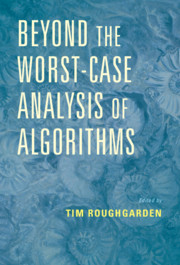 Common Approach: Assume the input is “well-structured” or comes from a “nice distribution”.
Successfully Applied To:
Robust Statistical Estimation
Topic Modeling
Clustering
SAT Solving
…
Smoothed Analysis of the Simplex Method
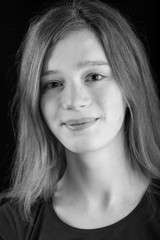 D. & Huiberts ‘20
Two Vignettes in Optimization
1. The Simplex Method for Linear Programming:
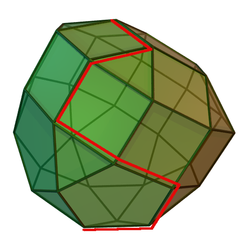 2. Branch & Bound for Integer Programming:
The Simplex Method
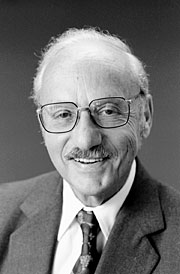 Iteratively choose anadjacent vertex withbetter objective value.
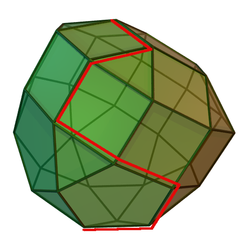 Dantzig ‘47
Most popular method in practice.
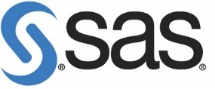 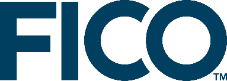 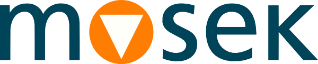 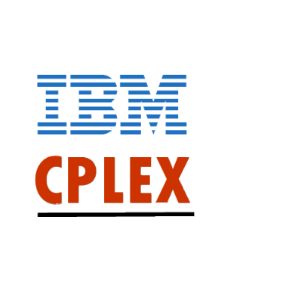 SCIP
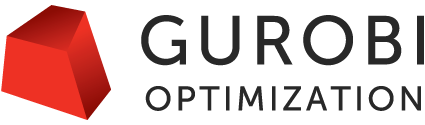 The Simplex Method
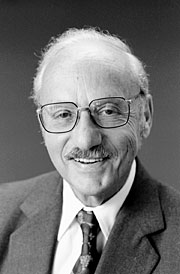 Iteratively choose anadjacent vertex withbetter objective value.
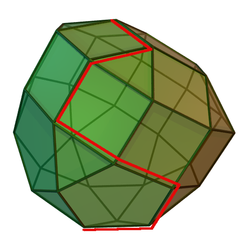 Dantzig ‘47
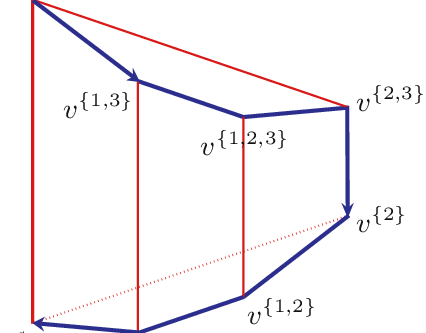 Klee-Minty cube:Can visit everysingle vertex!
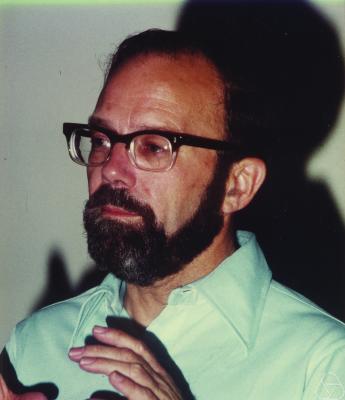 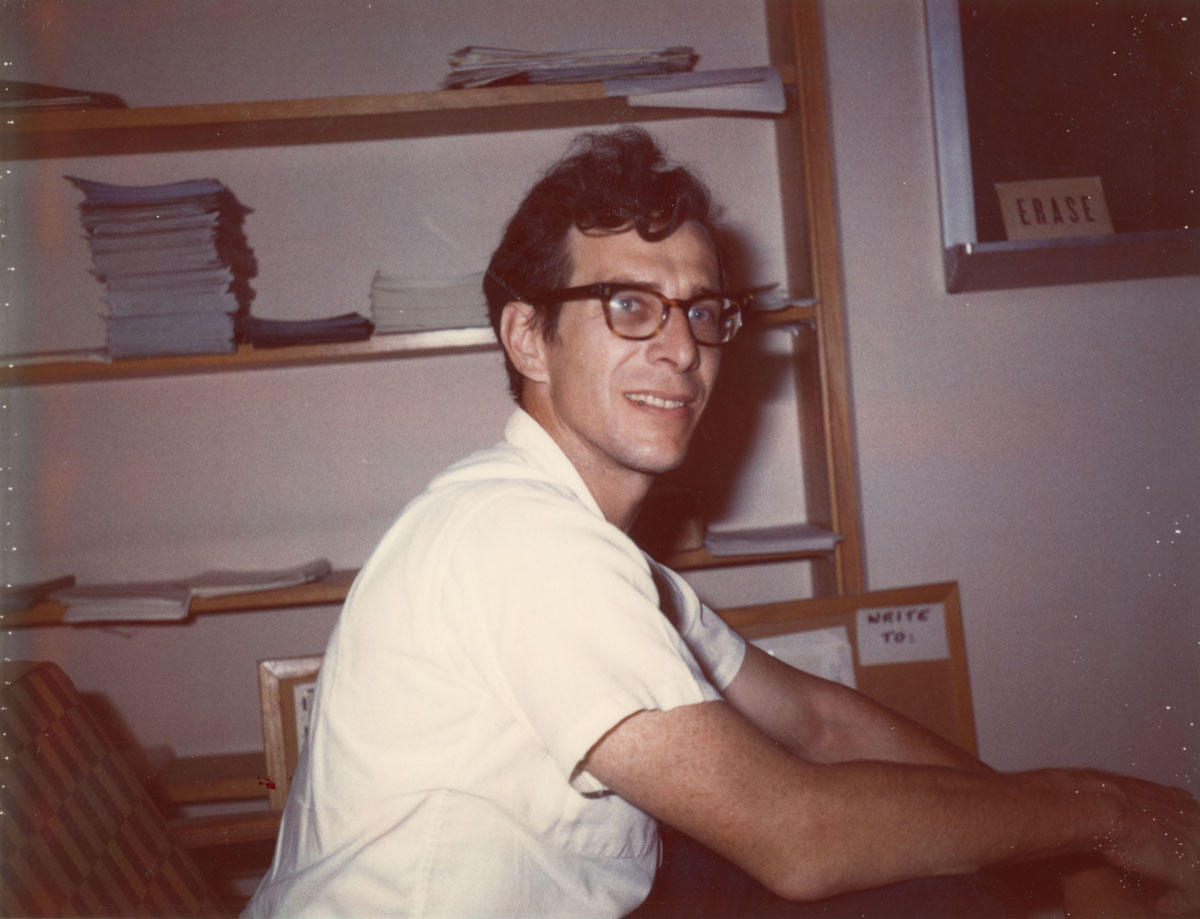 Klee & Minty ‘70
Smoothed Analysis
Insight: Bad instances are fragile!
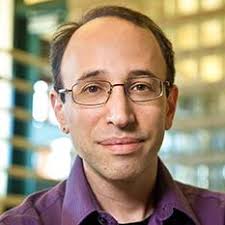 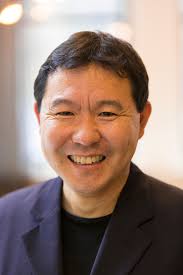 Spielman & Teng ‘01
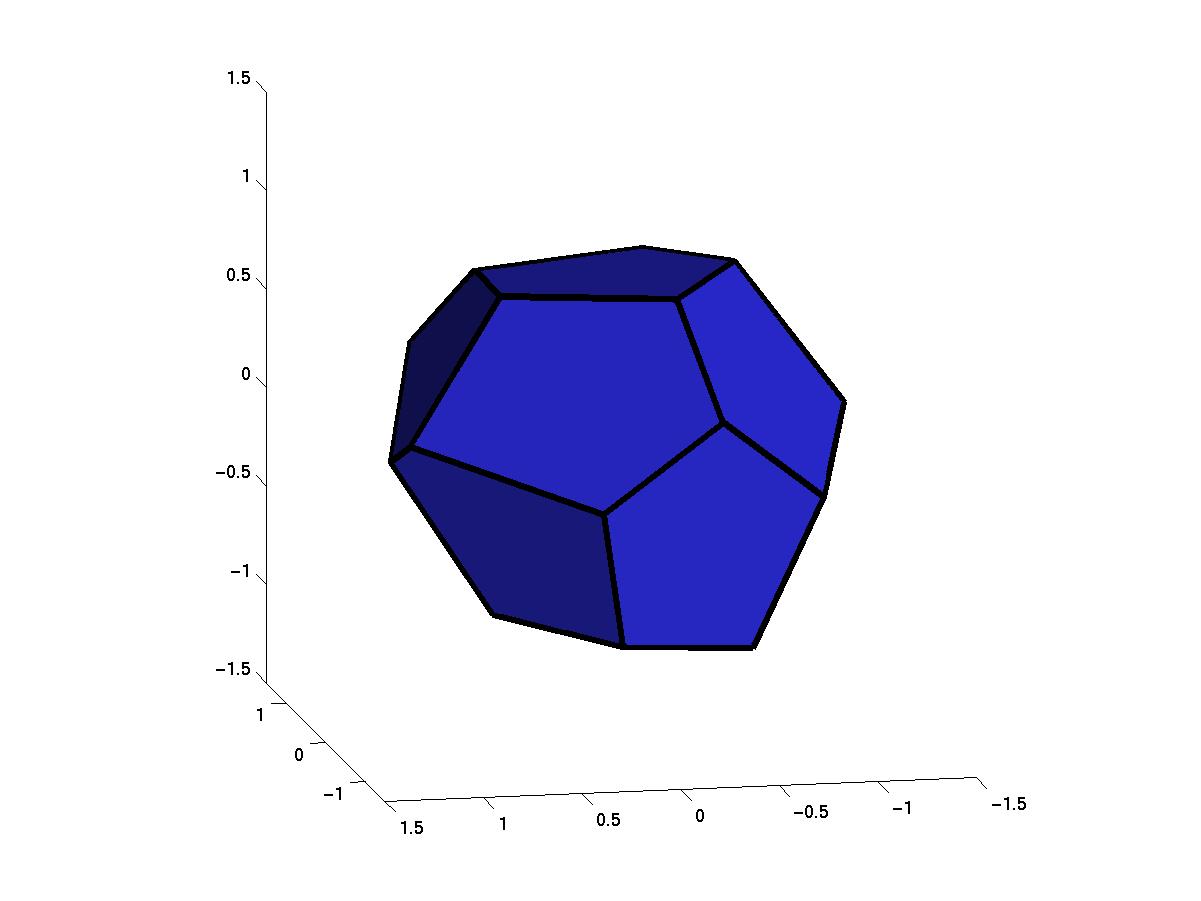 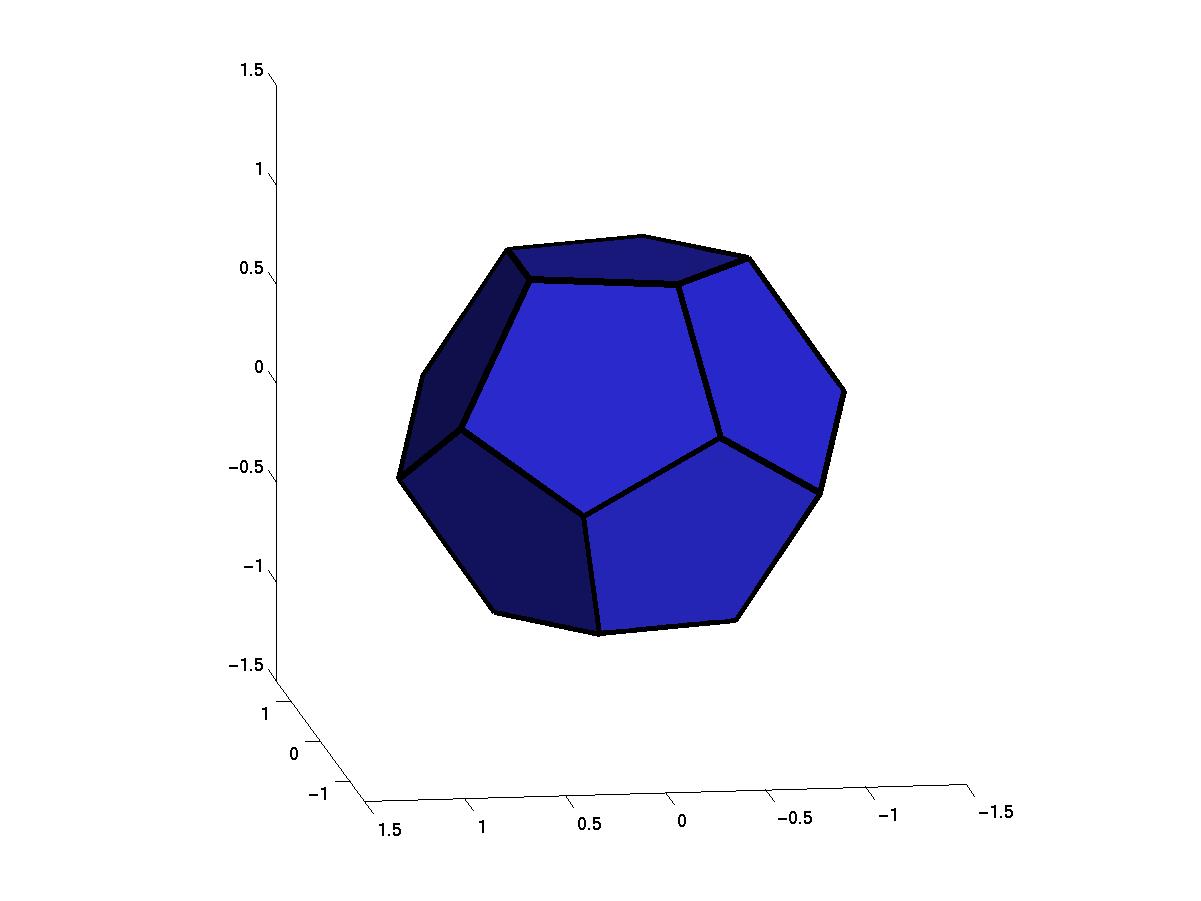 noise
Perturbed Instance
Original Instance
Smoothed Complexity of the Simplex Method
N(0,1) entries
Integer Programming
Binary Integer Program:
Branch & Bound:
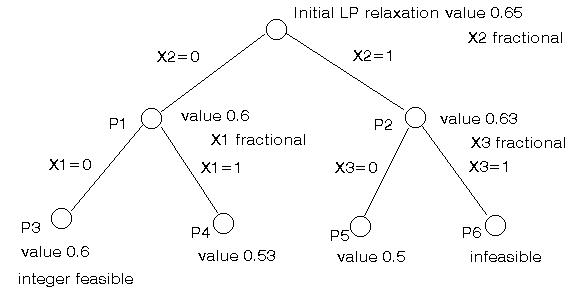 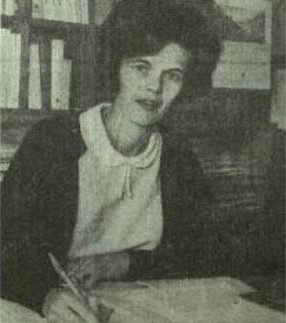 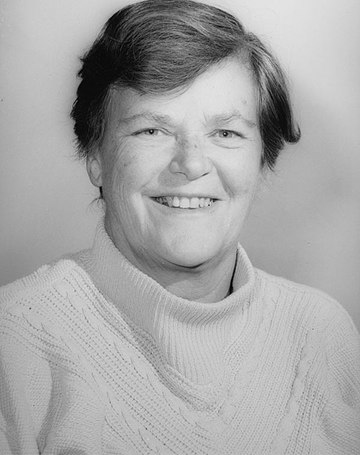 Land & Doig ‘60
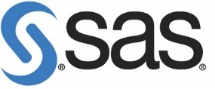 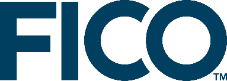 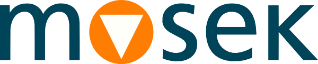 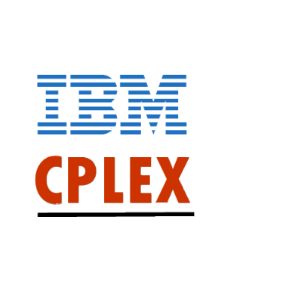 SCIP
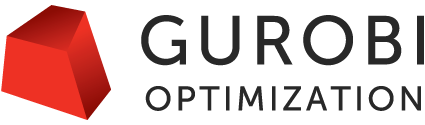 “Trivial Integer Programs Unsolvable By Branch & Bound”
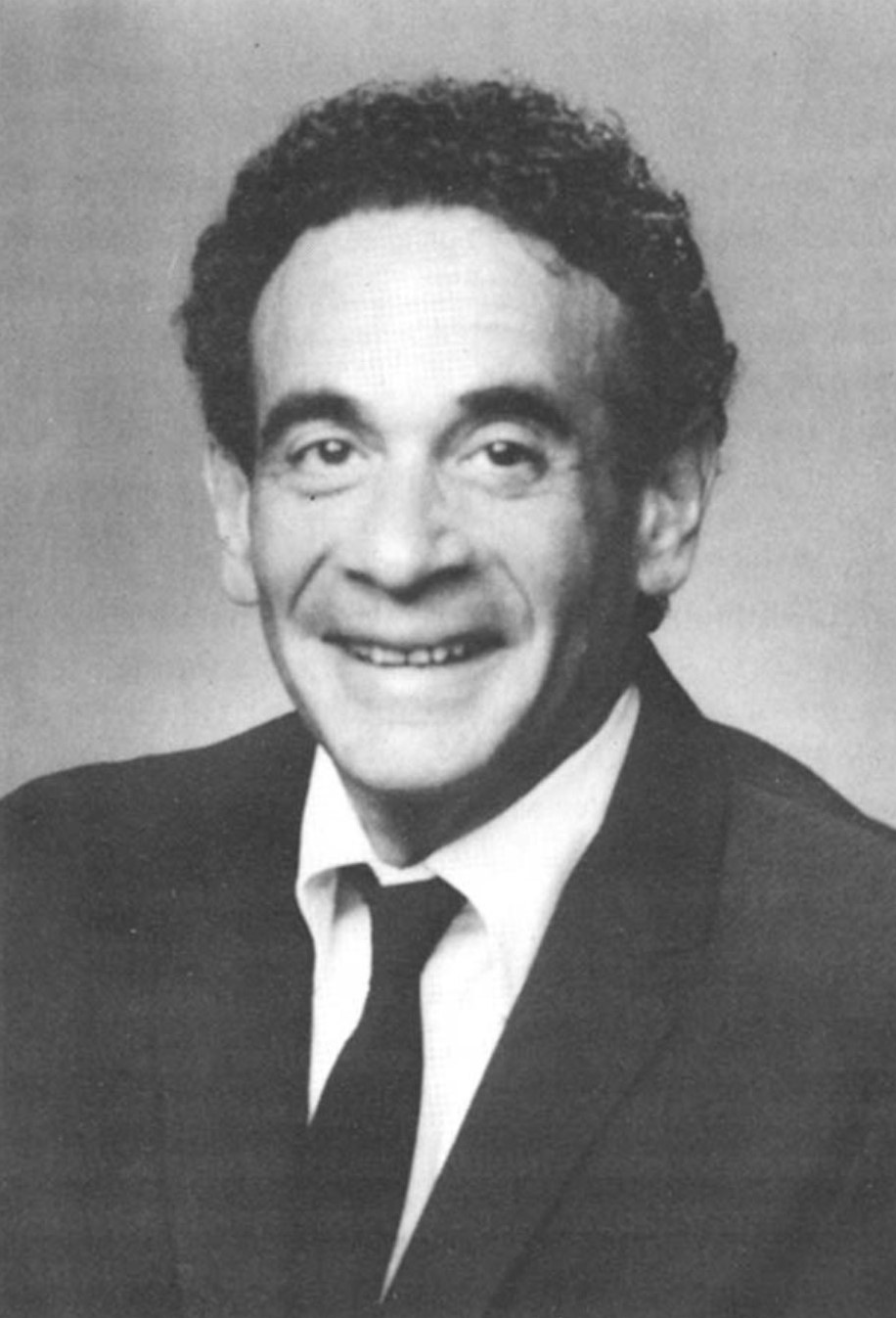 Jeroslow ‘74
When Is Branch & Bound “Good”?
Random Packing Integer Programs:
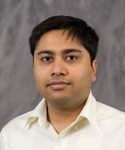 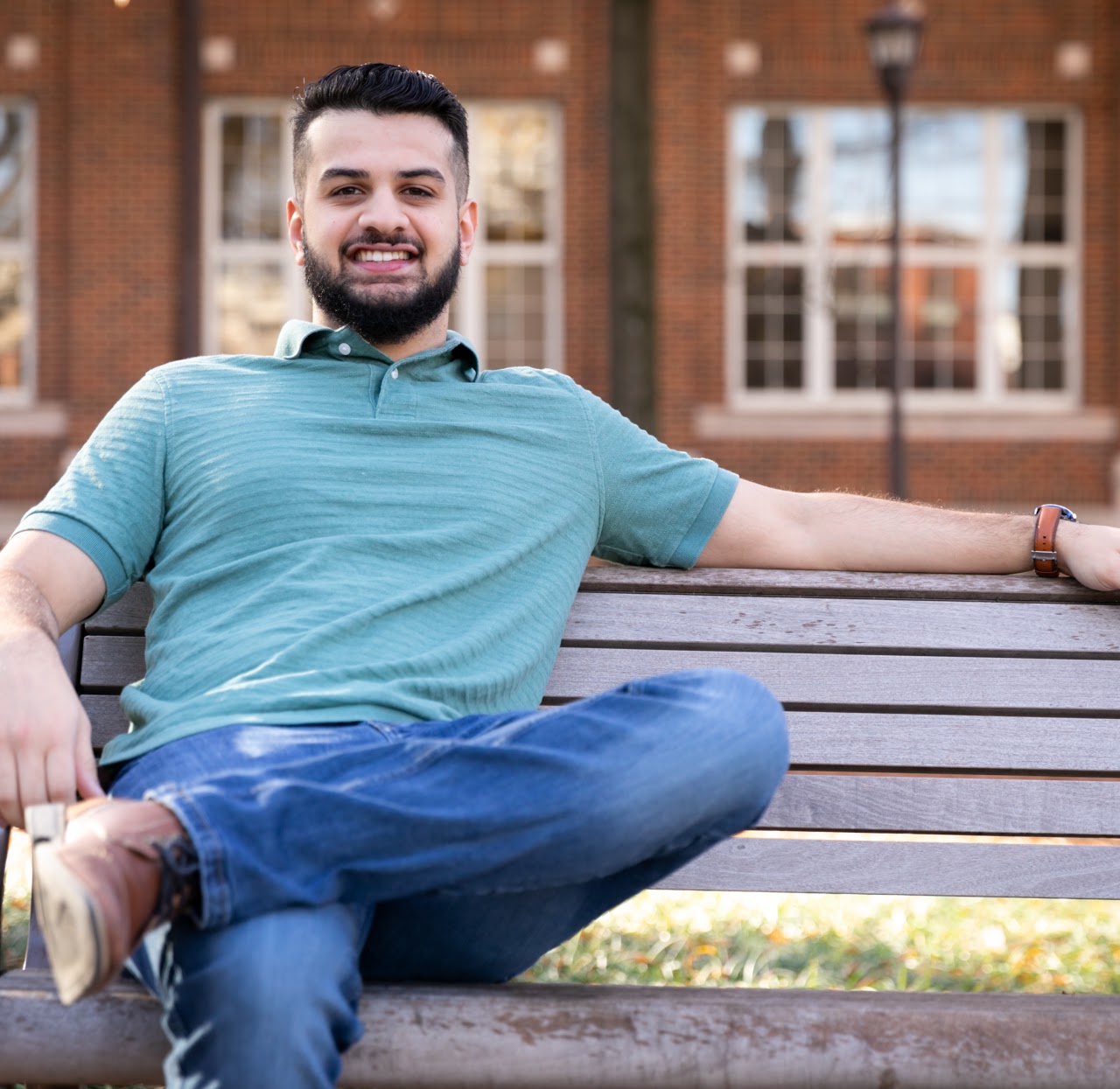 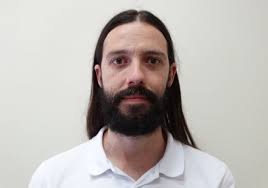 Dey, Dubey, Molinaro ‘21
When Is Branch & Bound “Good”?
Random Gaussian Integer Programs:
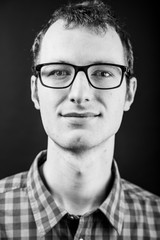 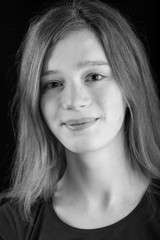 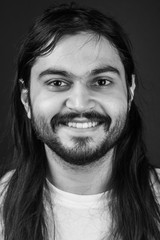 Borst, D., Huiberts, Tiwari ‘21
Conclusions
The behavior of many fundamental algorithms is still poorly understood.

Novel analytical approaches are needed to better model algorithmic performance in practice.
THANK YOU!